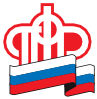 ВНИМАНИЕ!
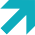 Пенсионный фонд России и Фонд социального  страхования объединяются в единый
Фонд пенсионного и социального страхования  Российской Федерации (Социальный фонд России)
С 1 января 2023 года в Краснодарском крае все государственные услуги в области социального обеспечения, возложенные ранее на Пенсионный фонд и Фонд социального страхования, будут оказываться в объединенных офисах клиентского обслуживания Социального фонда России.
Контактная информация клиентских служб в городах и районах Краснодарского края
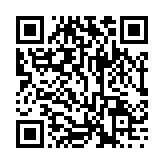 Наведите камеру телефона на QR-код
PFR.GOV.RU